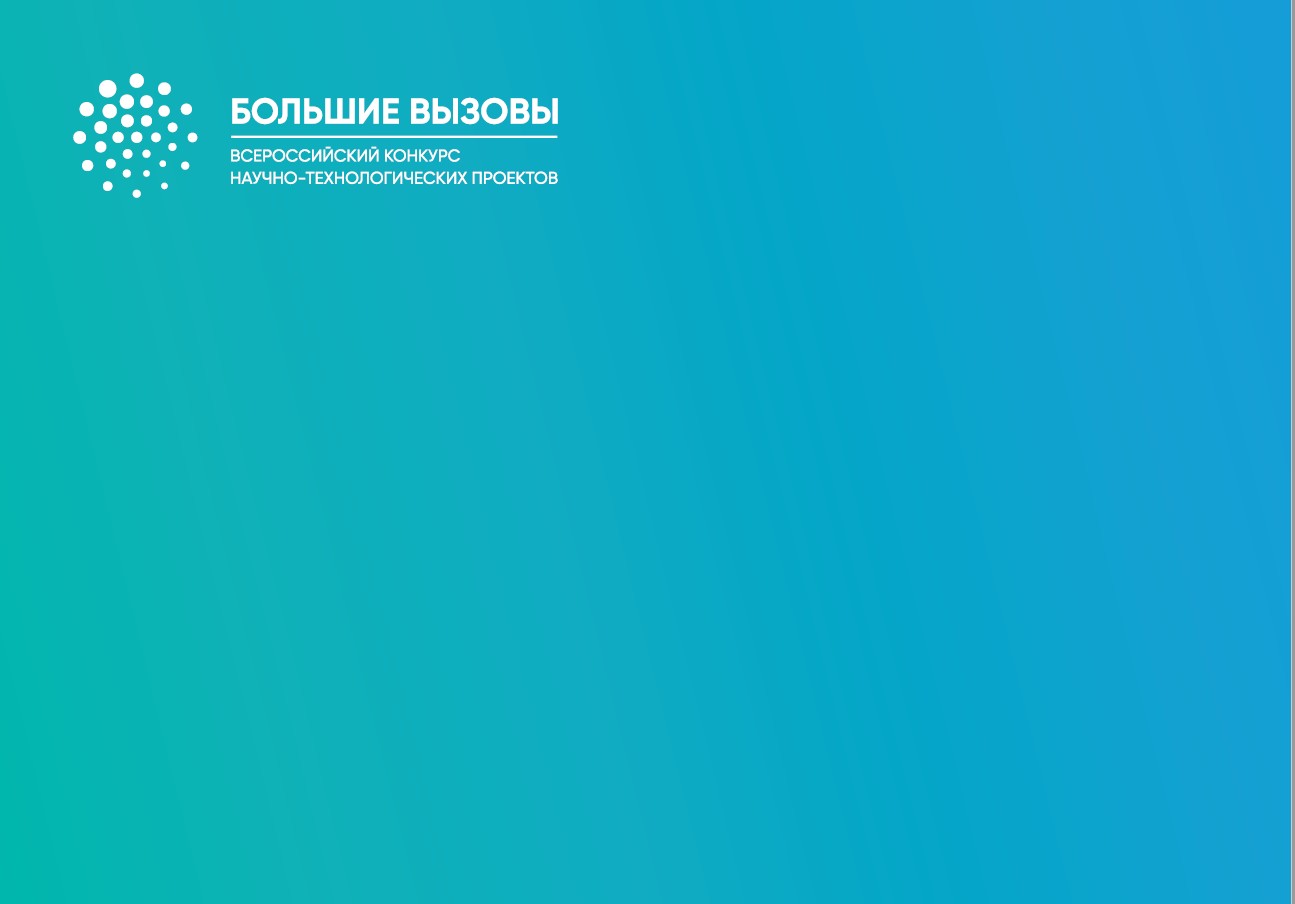 Региональный центр 
выявления, поддержки и развития способностей и талантов у детей и молодежи 
в Кировской области
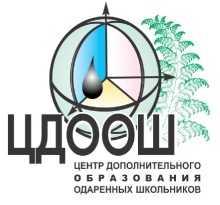 НАЗВАНИЕ ПРОЕКТА



ФИО автора
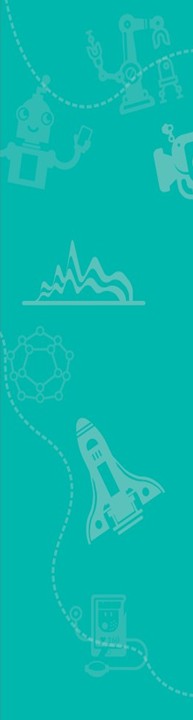 Актуальность проекта:
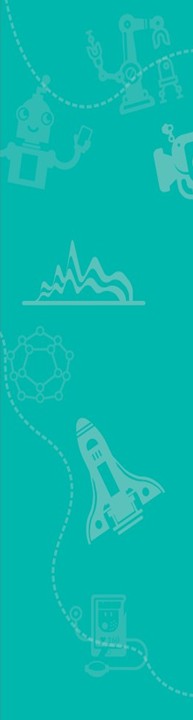 Гипотеза:
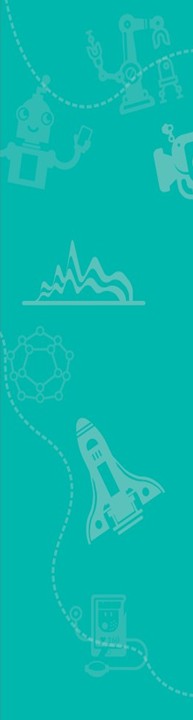 Цель проекта:




Задачи:
1.
2.
3.
4.
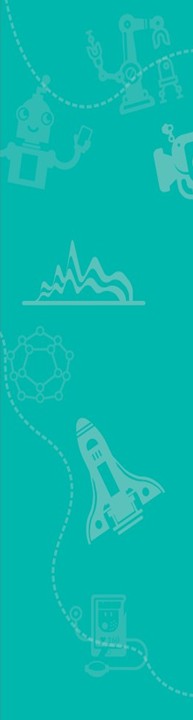 Методы исследования:
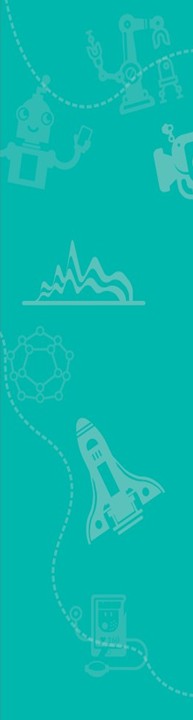 Объект исследования:





Предмет исследования:
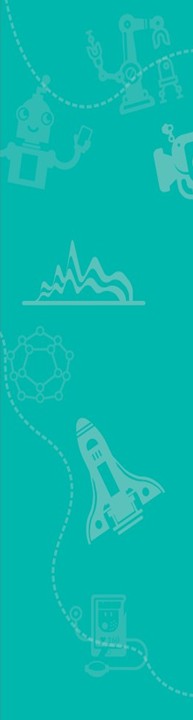 План работы (время, этапы):
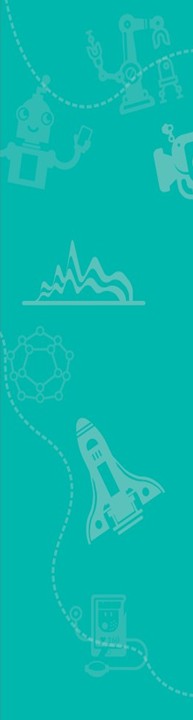 Роли участников проекта:
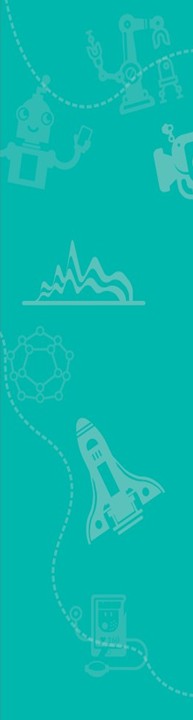 Термин №1:





Термин №2:
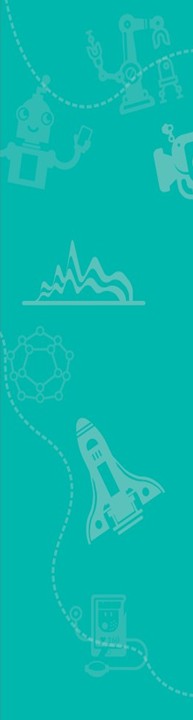 Литература по теме:
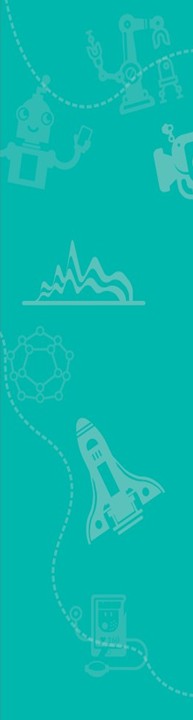 Иллюстрации: